SAI Japan's audit results on leaks 
of individual information 
from the Japan Pension Service
For 28th WGITA meeting in Fiji
SAI-JAPAN
Board of Audit of Japan
Ichiro Osaka
Auditor , Certified Public Accountant
Helth & Welfare Audit Division, 
ASTRA
Kaori Tanaka
Auditor , IT auditor
Fisheries & Livestock Audit Division, ASTRA
1
Before starting

ICHIRO OSAKA
Not a baseball or a tennis player.  

From ASTRA 
Means “IT Audit Skill-up TRAining team” 
Has educated 51 members in 1,246 staffs
Have attended WGITA meetings since 2006   

→　Remember ASTRA please !!
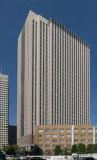 2
Today’s goal
Making discussions on SAI's mandate 
for Information Security Audit 
in the capacity of Effectiveness audit.
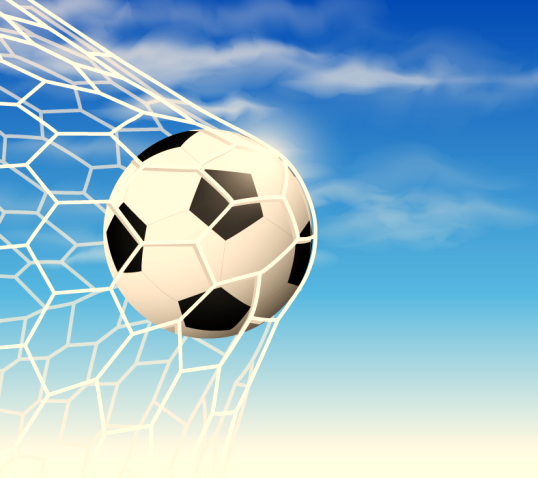 3
Contents
1.   The scheme of Japanese Pension System
Leaks of individual information from JPS in 2015 and factual backgrounds found by investigation committees
Audit mandate of SAI Japan on information security as a part of effectiveness audit
Audit Results
Conclusion
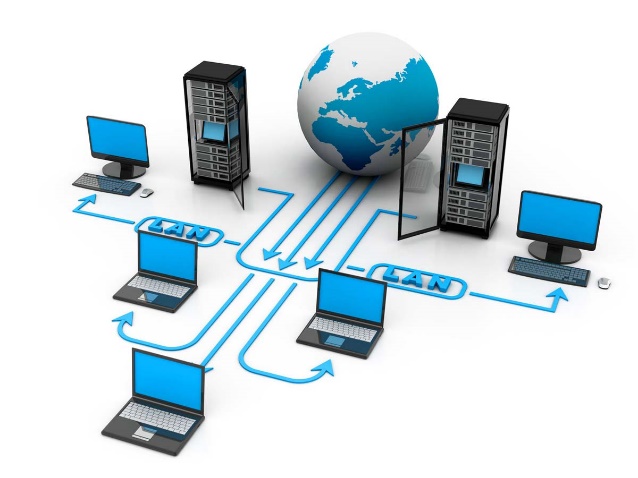 4
1. The scheme of Japanese Pension System
Mutual Aid Pension
Employees’ Pension
Insurance
2nd  Tier
National Pension(Basic Pension)
1st  Tier
Dependent spouses of those who are covered by employees’ pension etc.
Company employees
Self-employed individuals
Public 
employees
Insured individuals : 67million people
5
Benefits : 500 billion USD/year
Insured individuals,beneficiaries,and employers
Applications
Japan Pension Service
Responsible for operation
s
Supervision
MHLW(Minister of Health,Labour and Welfare)
Financial and administrative responsibility
6
2. Leaks of individual information from  　　
　the Japan Pension Service
Malware
In May 2015, about 1,250,000 cases of individual information related to the National Pension were leaked by  persistent Targeted Attacks
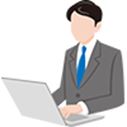 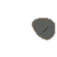 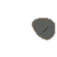 7
The internet
Pension information system
JPS LAN System
   (File sharing server)
Social Security On-line System
(67millions individual   
 information)
Customer’s Web Portal
JPS headquarters
Pension office
LAN Terminal PC
On-line Terminal PC
On-line Terminal PC
LAN Terminal PC
8
(Note) The thick lines indicate that the network is connected to the internet.
Investigation reports published prior to SAI Japan's audit
9
3. Audit mandate of SAI Japan
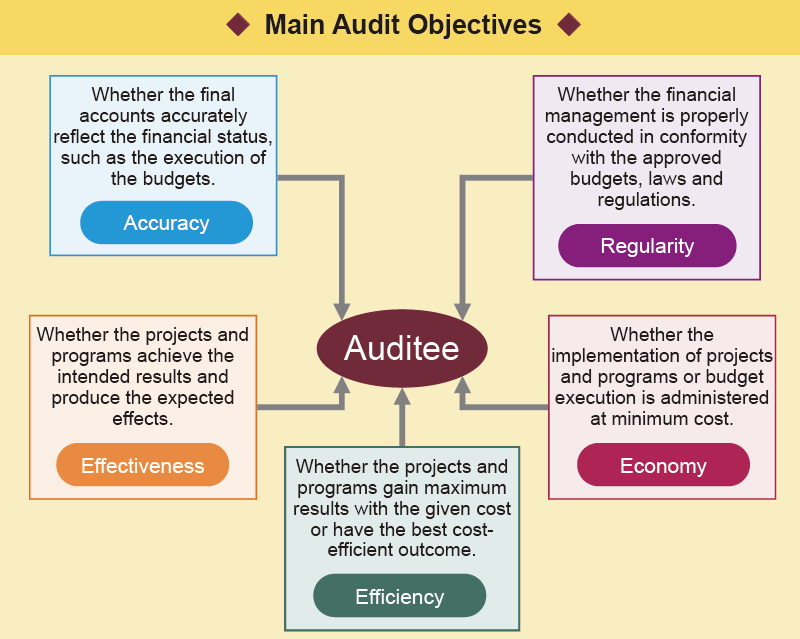 10
4. Audit Results
JPS’s readiness to revise its Information Security Policy
The MHLW’s and JPS’s security audits
SAI Japan’s audit on JPS’s implemention of improvement plans in data management
Negative impact on JPS’s operations in the  aftermath of the incident
Other finding
11
A) JPS’s readiness to revise its Information Security Policy
The MHLW’s assumption
Change in the MHLW’s Information Security Policy
Change in Government-wide Information Security Policy
Change in JPS’s Information Security Policy
Actual chain
Change in Government-wide Information Security Policy
Change in the MHLW’s Information Security Policy
Change in JPS’s Information Security Policy
8 months
The  leaks
12
B) The MHLW’s and JPS’s audits
The MHLW’s information security audits on JPS
▶  Only On-line System but not LAN System had been 
    covered by the MHLW’s  security audit to JPS.
▶  The MHLW’s audit team failed to find absence of JPS’s 
    equivalent documents and CSIRT.
JPS’s internal audits on information security
▶   JPS’s internal audit team realized that the shared storage   
     of LAN System contained vulnerable data in 2014. But it 
     did not report the finding to the President and did not 
     take necessary improvement measures.
13
SAI Japan’s audit on JPS’s implementation of
      improvement plans in data management
Field Audit
Field Audit
JPS responded to SAI Japan that it deleted all pension data stored in the hard disks .
14
D) Negative impact on JPS’s operations in the 
     aftermath of the incident
15
E) Other finding
JPS sent apology letters to the customers whose pension data were affected.
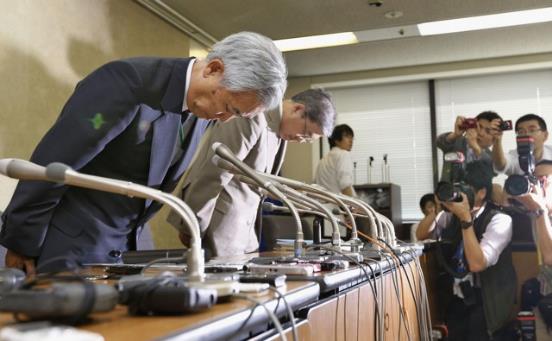 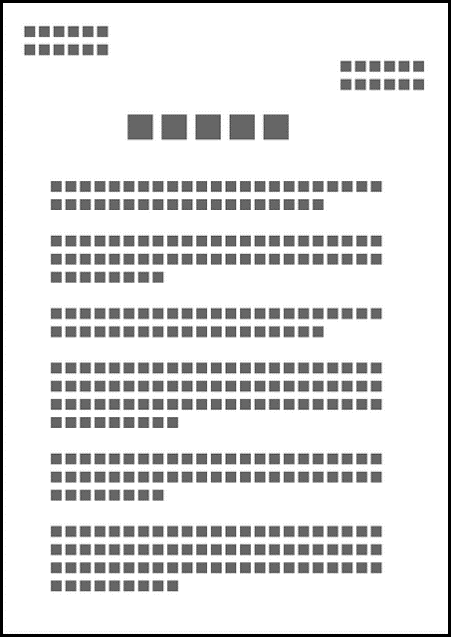 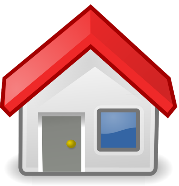 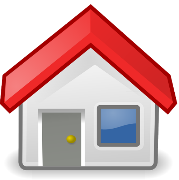 Some of them were sent back as unknown addressees.
⇒ JPS should investigate if such beneficiaries are alive.
16
4. Conclusion
SAI Japan conducts information security audit as a part of effectiveness audit, where security problems may cause ineffective outcomes in the businesses.

SAI Japan does not have audit division specialized in information security audit. 

Nevertheless, they found deficiencies in JPS’s information security.
17
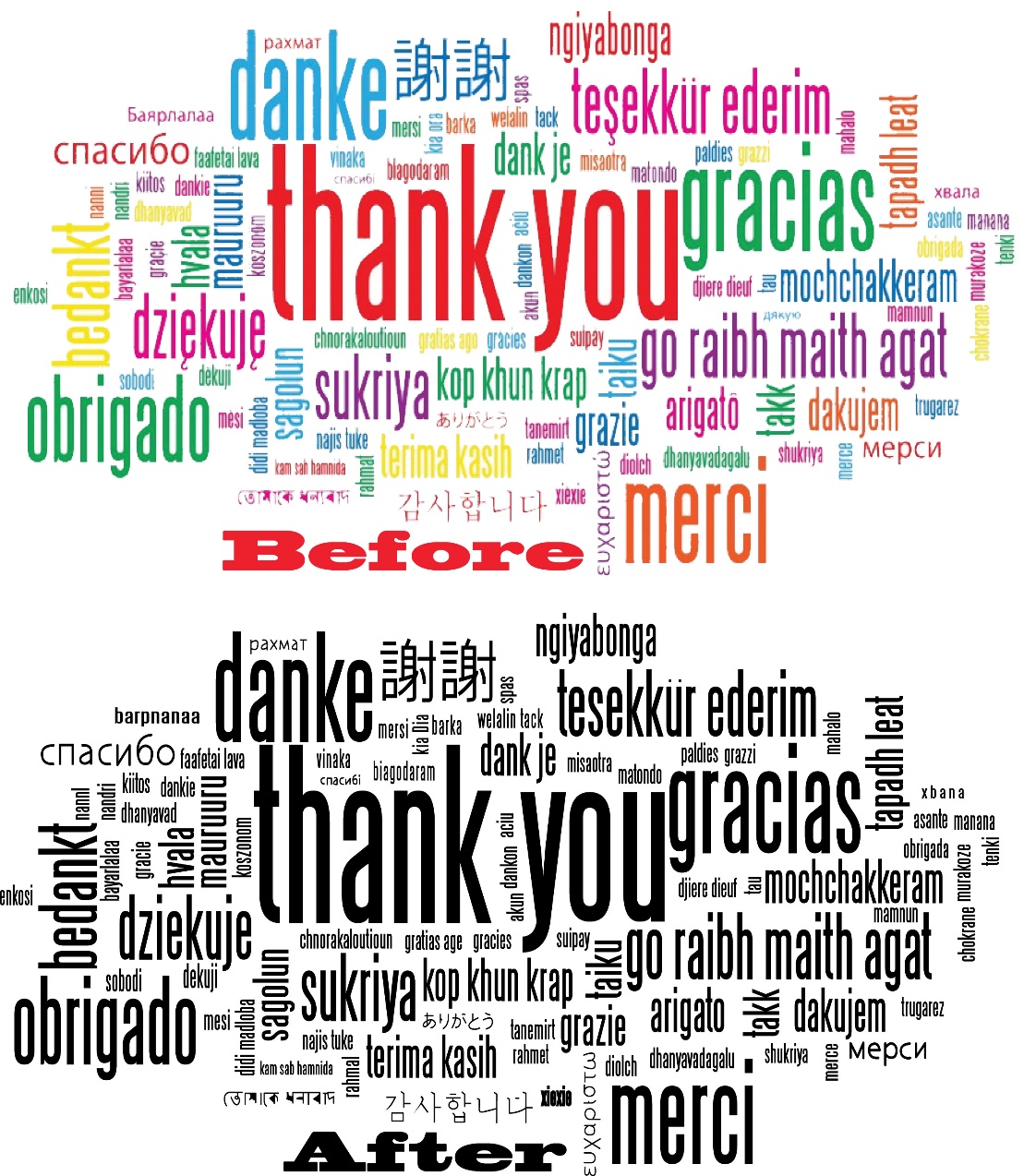 18